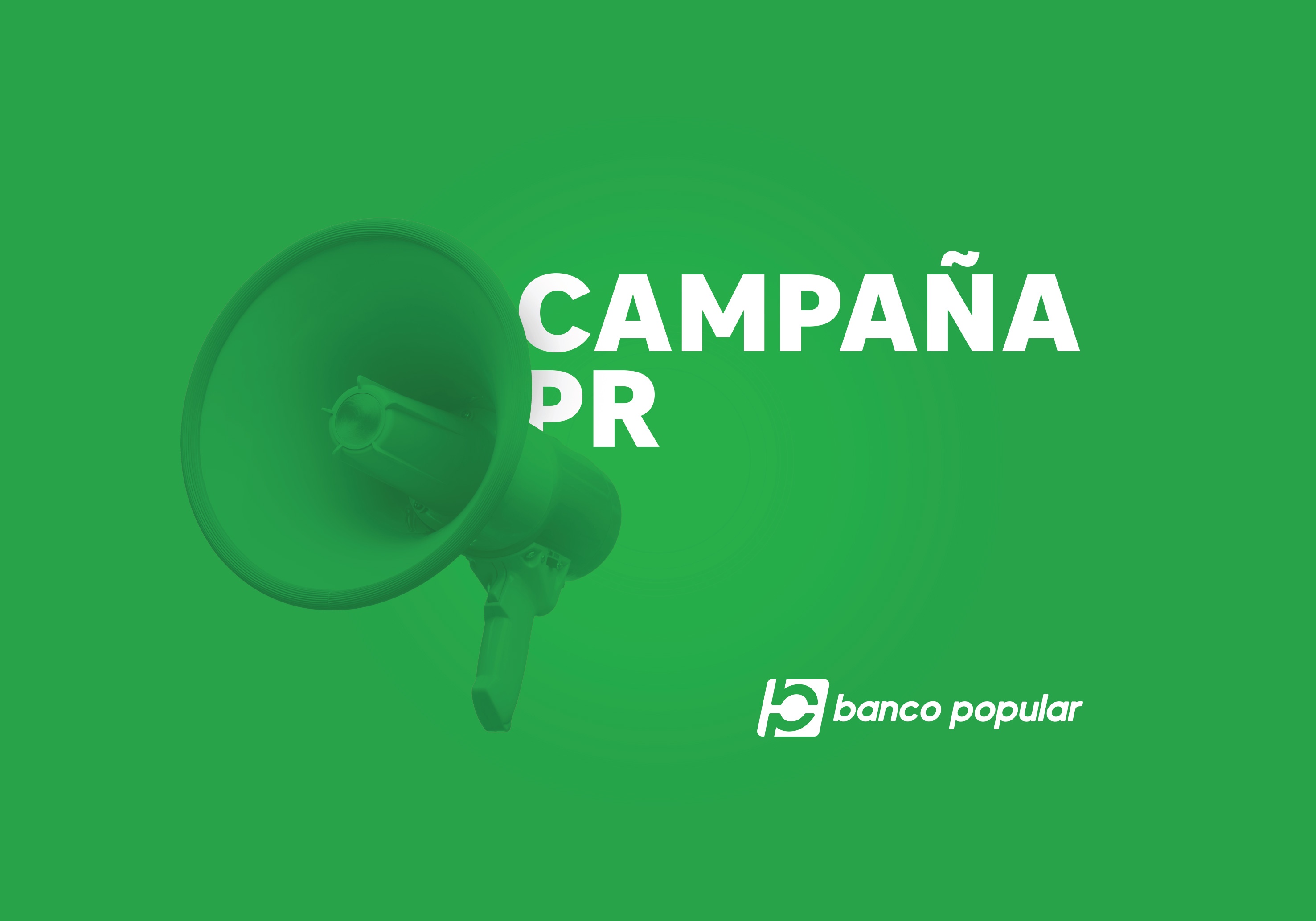 CAMPAÑA PR
BANCO POPULAR
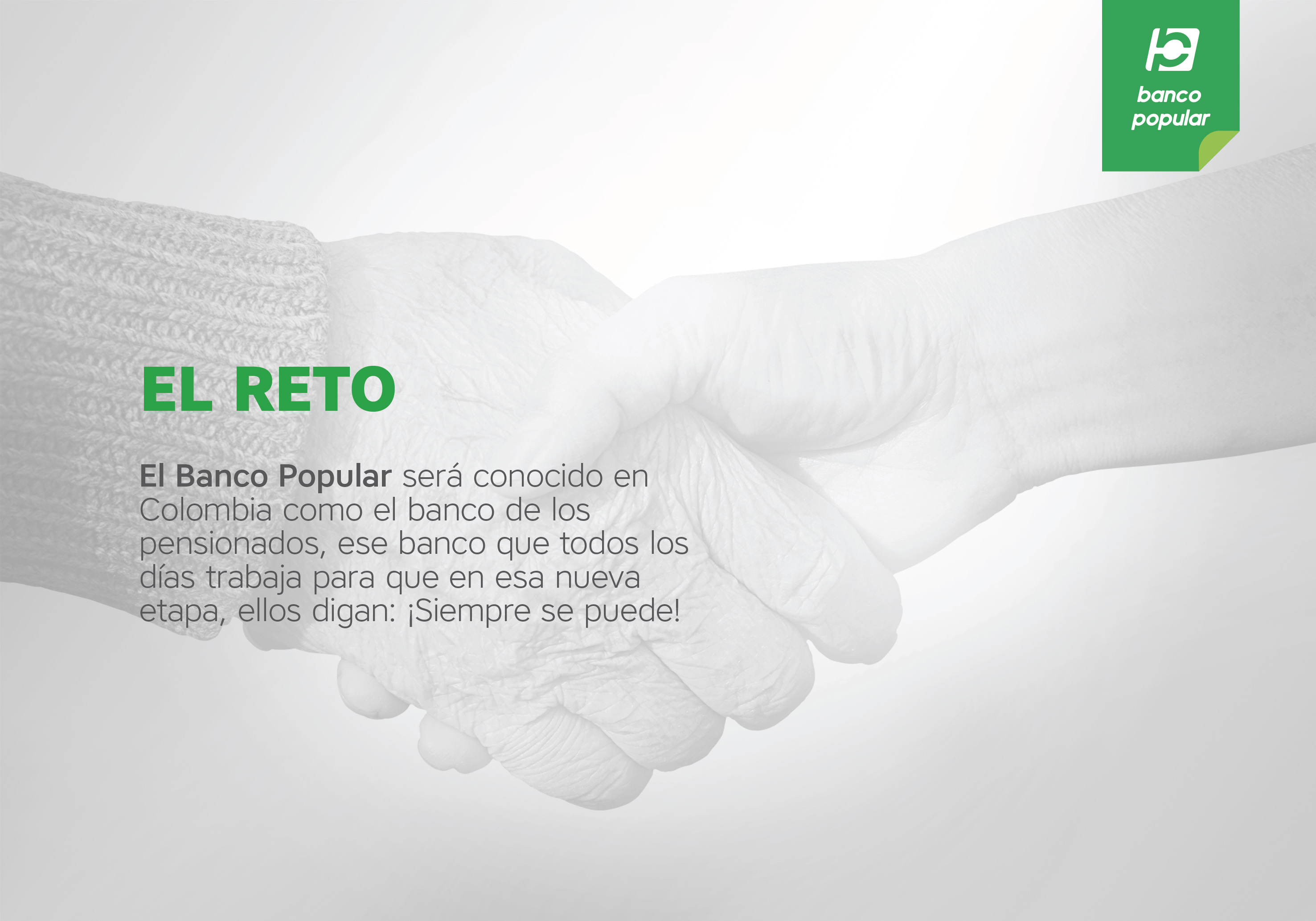 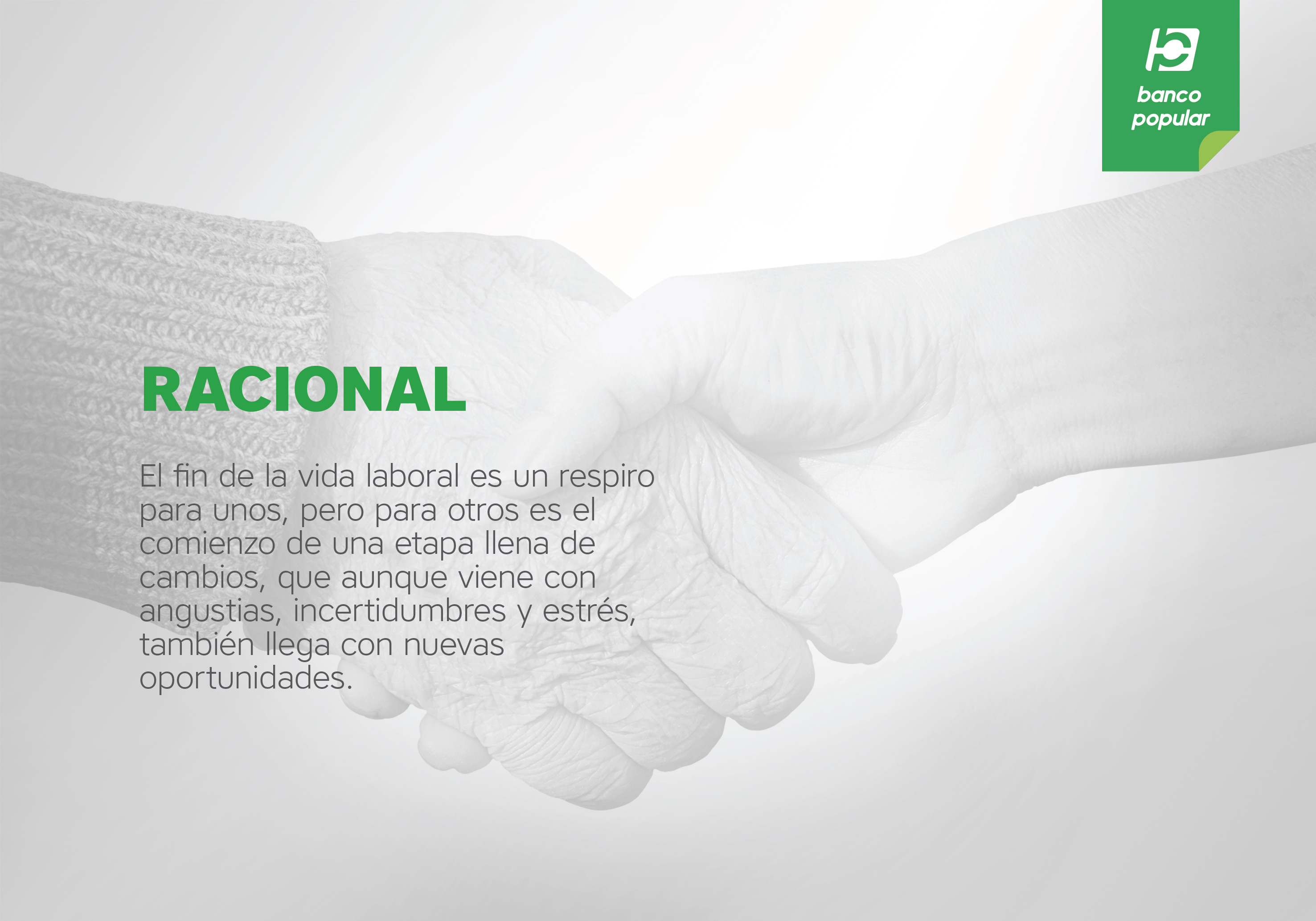 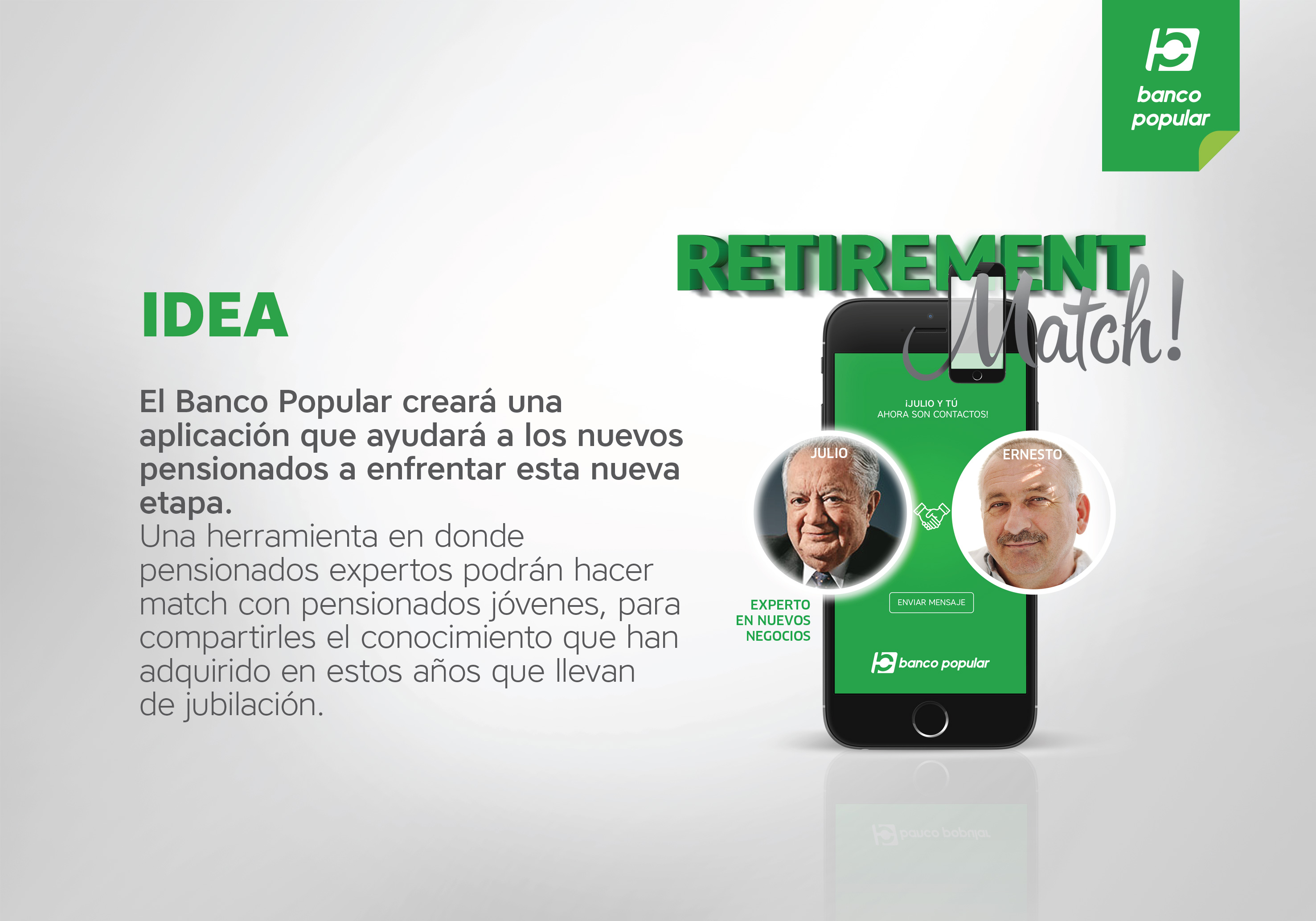 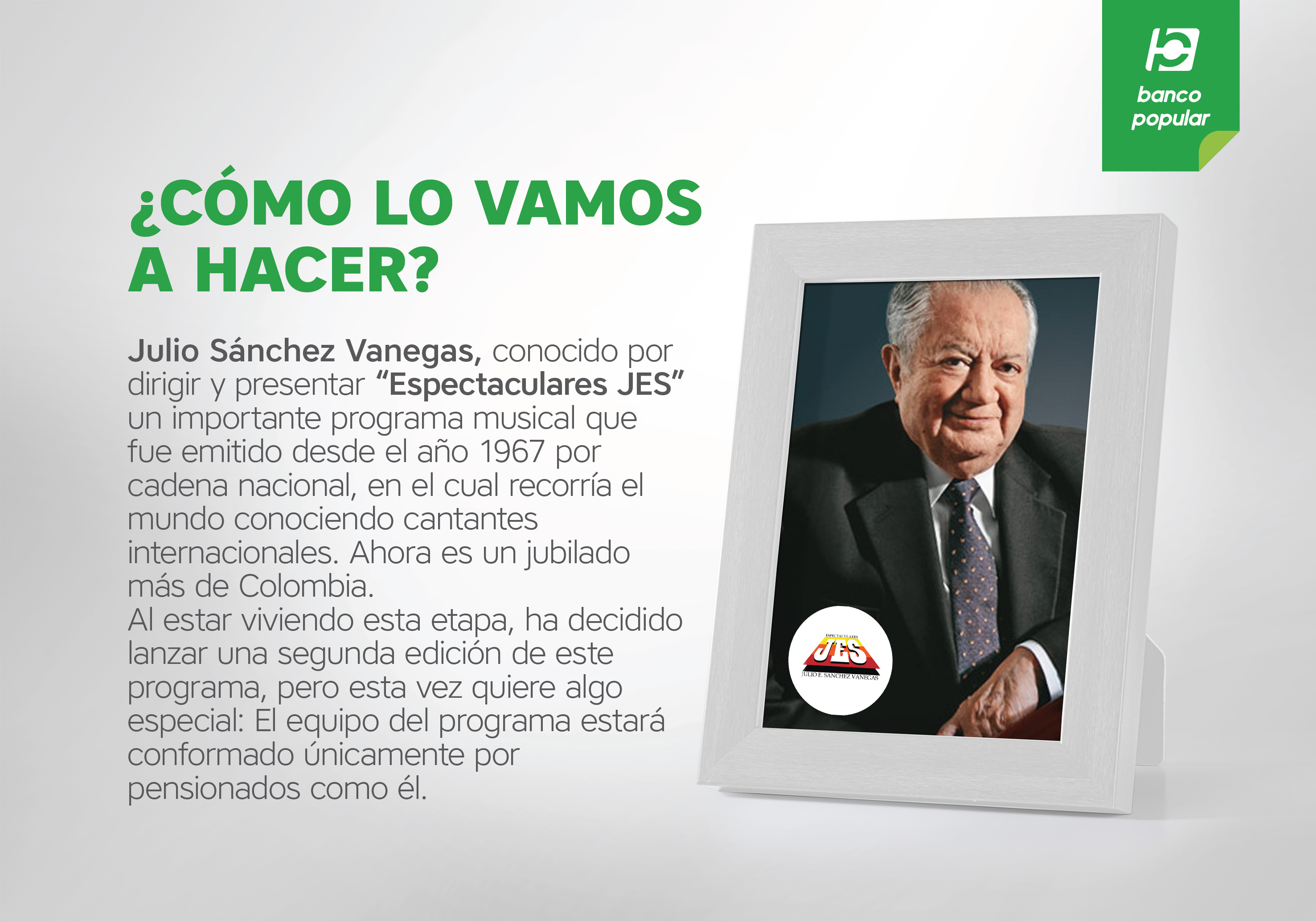 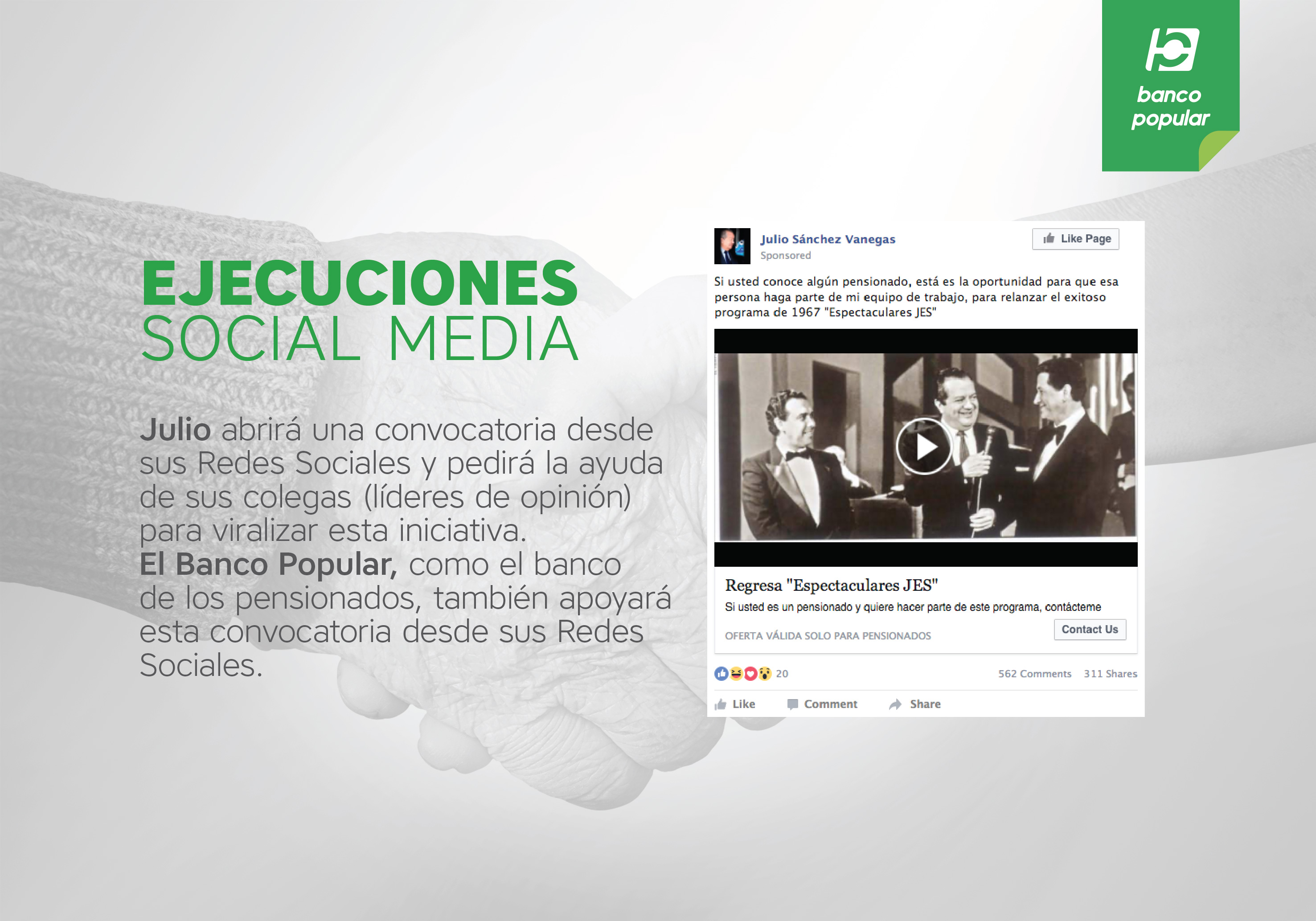 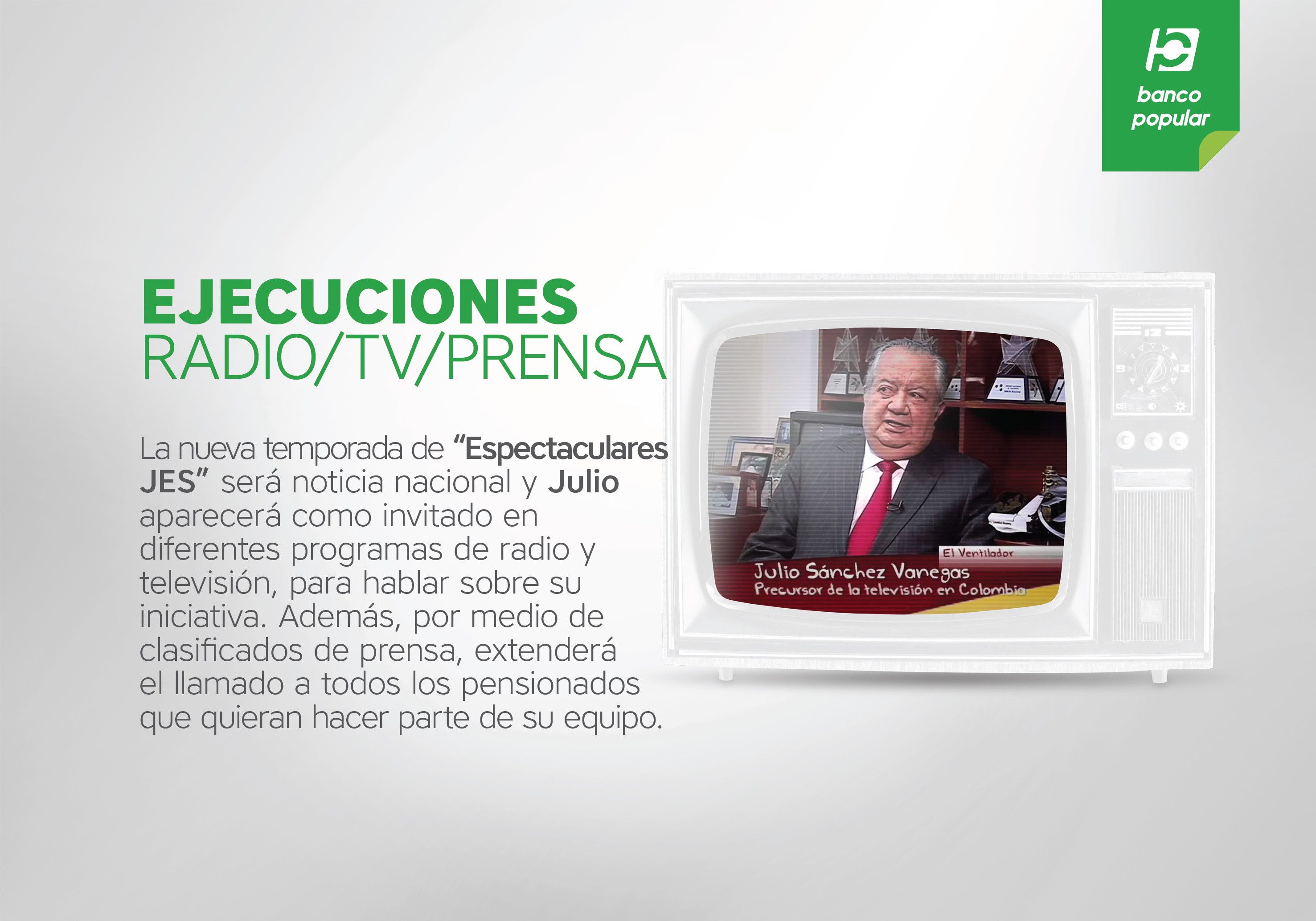 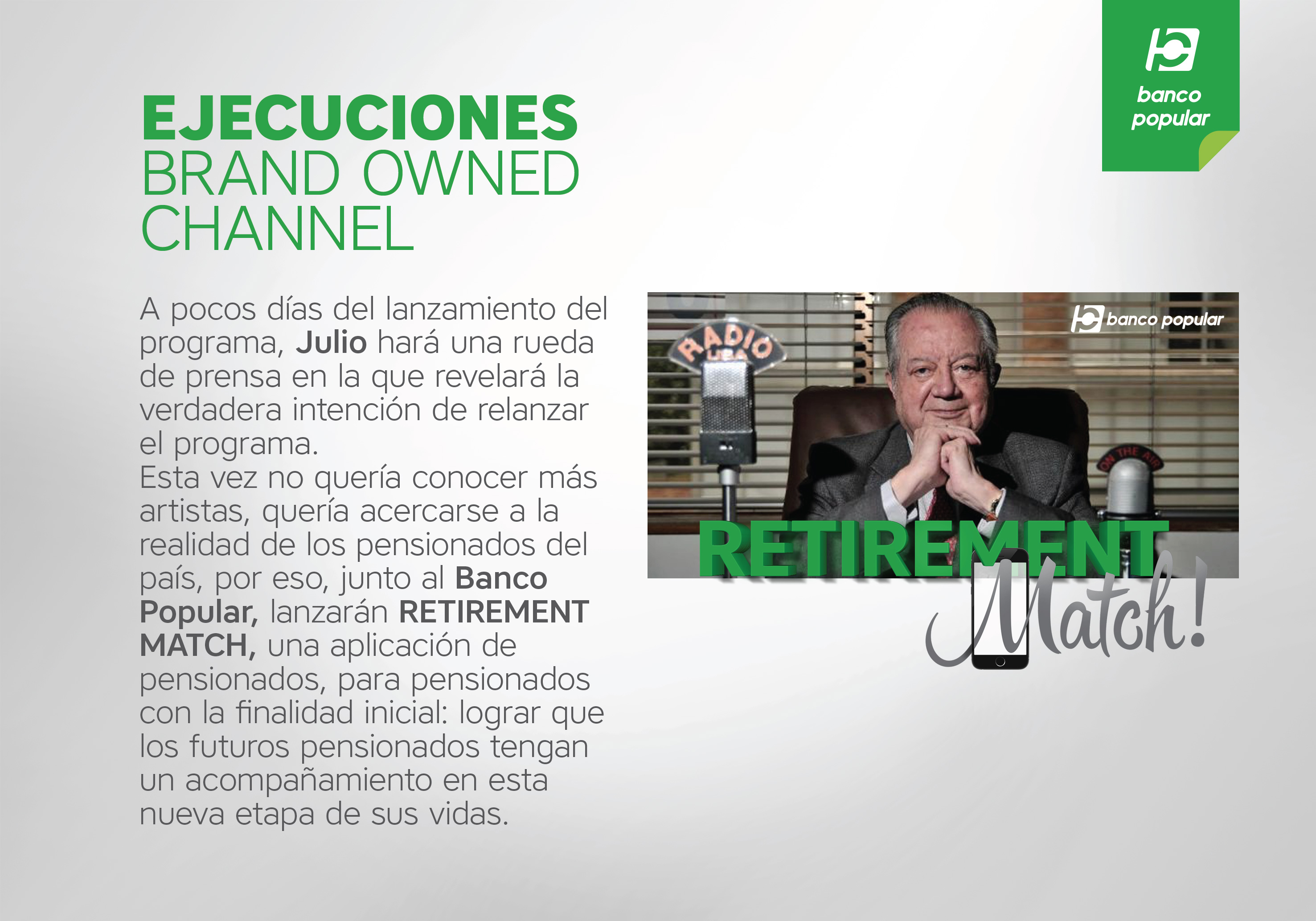 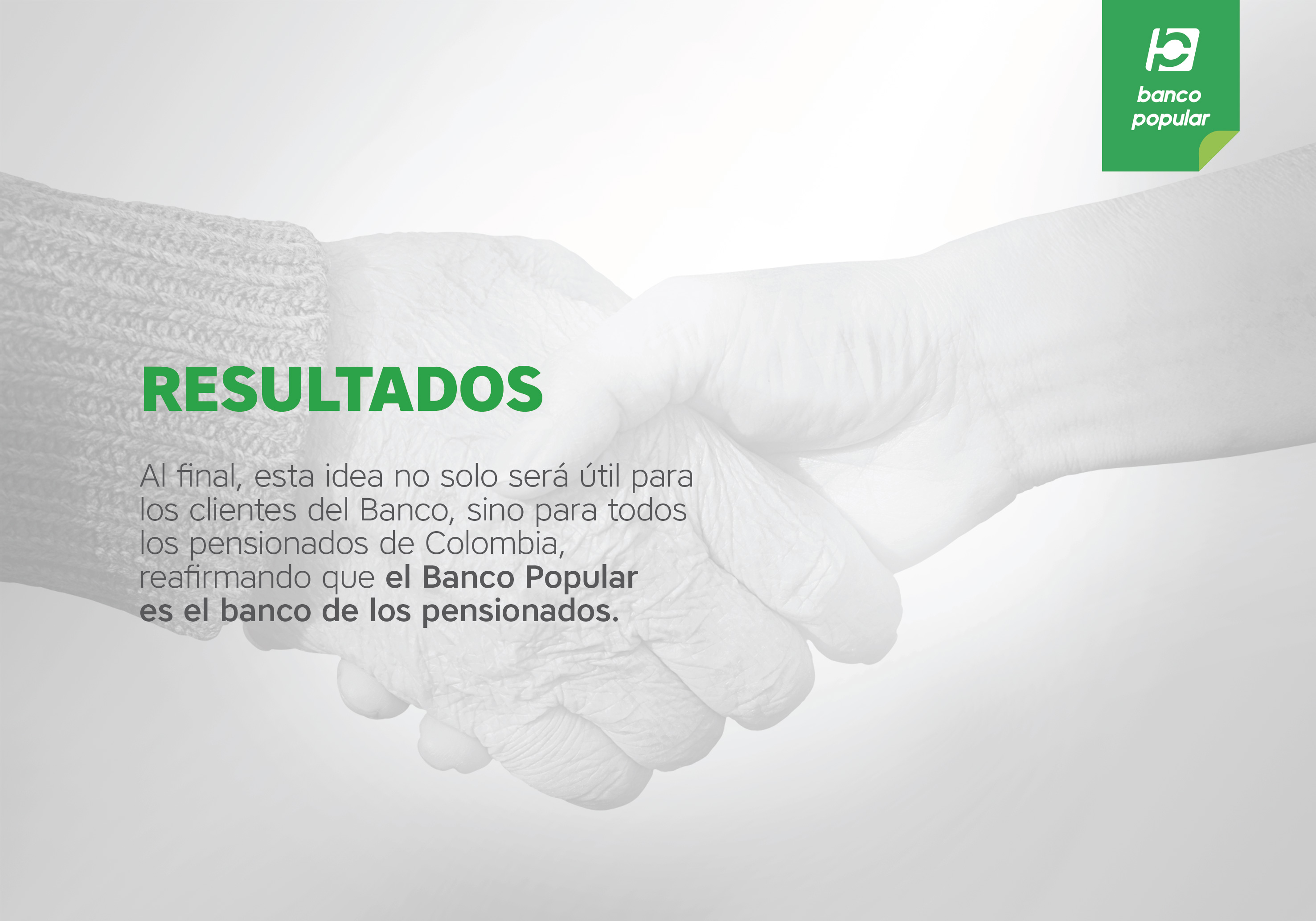 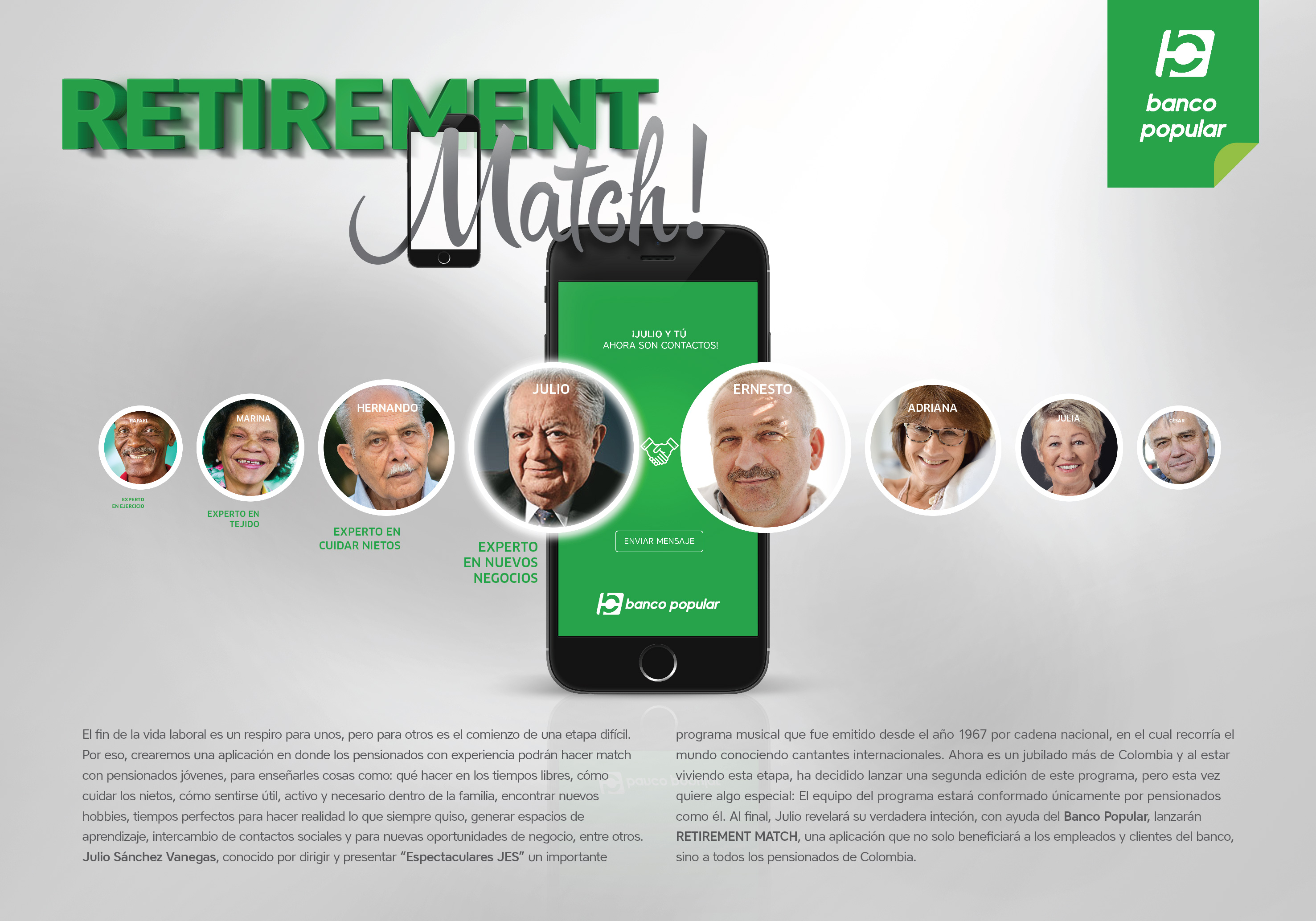